Le Grand Oral
quelques éléments pour y voir plus clair
Le Grand Oral est l’une des cinq épreuves de terminale de l’examen du baccalauréat.
Le Grand Oral permet au candidat de montrer sa capacité à prendre la parole en public de façon intelligible et convaincante. C’est aussi une épreuve qui doit lui permettre d’utiliser les savoirs appris au service d’une argumentation rigoureuse. Faisant preuve d’esprit critique, le candidat doit aussi montrer qu’il a nourri une réflexion personnelle sur son orientation post-baccalauréat, voire sur son projet professionnel.
Le jury
Le jury est composé de deux professeurs de disciplines différentes : 
le premier professeur représente les SES, 
le second représente l’autre enseignement de spécialité ou l’un des enseignements communs, ou il est un professeur-documentaliste.
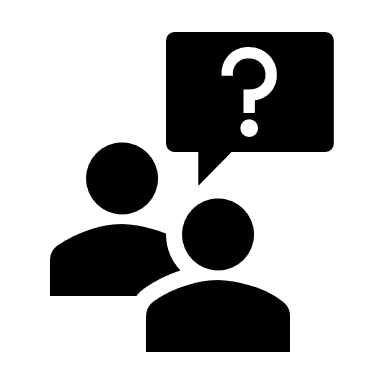 Déroulement de l’épreuve
https://www.education.gouv.fr/bo/20/Special2/MENE2002780N.htm
Grille d'évaluation indicative de l'épreuve orale terminale (BO n°2 du 13 février 2020)
Epreuve sur 20 points – coefficient 10
Partie 1 : Présentation d’une question problématisée - 5 minutes
Le candidat prépare en avance 2 questions qui portent sur ses deux spécialités. Elles peuvent ne concerner qu’une seule des spécialités ou les deux en même temps. Au début de l’épreuve, il présente donc ces 2 questions au jury, qui en choisit une.

Le candidat dispose ensuite de 20 minutes de préparation pour mettre en ordre ses idées et éventuellement créer un support (une carte, un graphique, un schéma, etc.) à donner au jury. Ce support n’est pas évalué et l’exposé se fait debout et sans note.
Exemple de questions
 SES et mathématiques : les suites et les algorithmes peuvent être utilisées pour établir des projections dans l’avenir sur la croissance économique
Les fonctions peuvent être utilisées pour mesurer les inégalités économiques (coefficient de Gini)
 SES et Anglais LLCR : des thèmes sur l’art et l’engagement politique peuvent se croiser : « Quels sont les liens entre l’art et le militantisme ? » ; ou sur la construction de soi et l’école : « L’école permet-elle de se réaliser soi-même ? »
 SES et HLP : le thème de l’humanité se croise avec de nombreux thèmes de SES : l’environnement, la croissance, les inégalités et la justice sociale. 
 SES et HG-GSP : de nombreux thèmes se croisent dans les deux spécialités, et l’un d’entre eux est enseigné dans les deux disciplines : l’environnement : « La surexploitation des ressources naturelles est-elle inévitable ? »
A noter que la progression dans le programme est indépendante du choix des questions ce qui nécessite de présenter le programme dès le début d'année.
Partie 2 : Entretien avec le jury – 10 minutes
Les questions qui suivent la Partie 1 vont permettre au jury d’évaluer :
- la solidité des connaissances sur le programme de spécialité de 1ère et de Terminale. 
- la capacité à préciser, à vulgariser et/ou à approfondir la réflexion sur le sujet présenté
- la capacité à réagir de façon pertinente aux questions posées par le jury et à entrer dans un dialogue constructif

Lors de cet entretien, il y a donc trois types questions qui peuvent être posées : des questions de connaissances, des questions d’approfondissement et des questions sur la démarche et les choix personnels.
Partie 3 : Le projet d’orientation – 5 minutes
La troisième partie du Grand Oral est consacrée au projet d’orientation. Le candidat doit expliquer en quoi la question qui a été choisie s’inscrit dans un projet d’études supérieures et/ou un projet professionnel.
 
Cette Partie 3 permet au jury d’évaluer :
- la démarche de réflexion menée tout au long de l’année quant au cursus envisagé dans les études supérieures
- l’intérêt du choix des deux enseignements de spécialité qui a été réalisé pour l’année de terminale
Sources
Pour les élèves : 
https://www.education.gouv.fr/baccalaureat-comment-se-passe-le-grand-oral-100028 

EDUSCOL présentation du grand oral
https://eduscol.education.fr/cid149452/presentation-du-grand-oral.html